Благоустройство общественной территории по улице Ленина
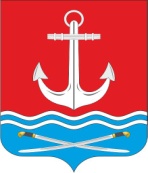 В рамках губернаторского проекта поддержки местных инициатив
 «Сделаем вместе!»
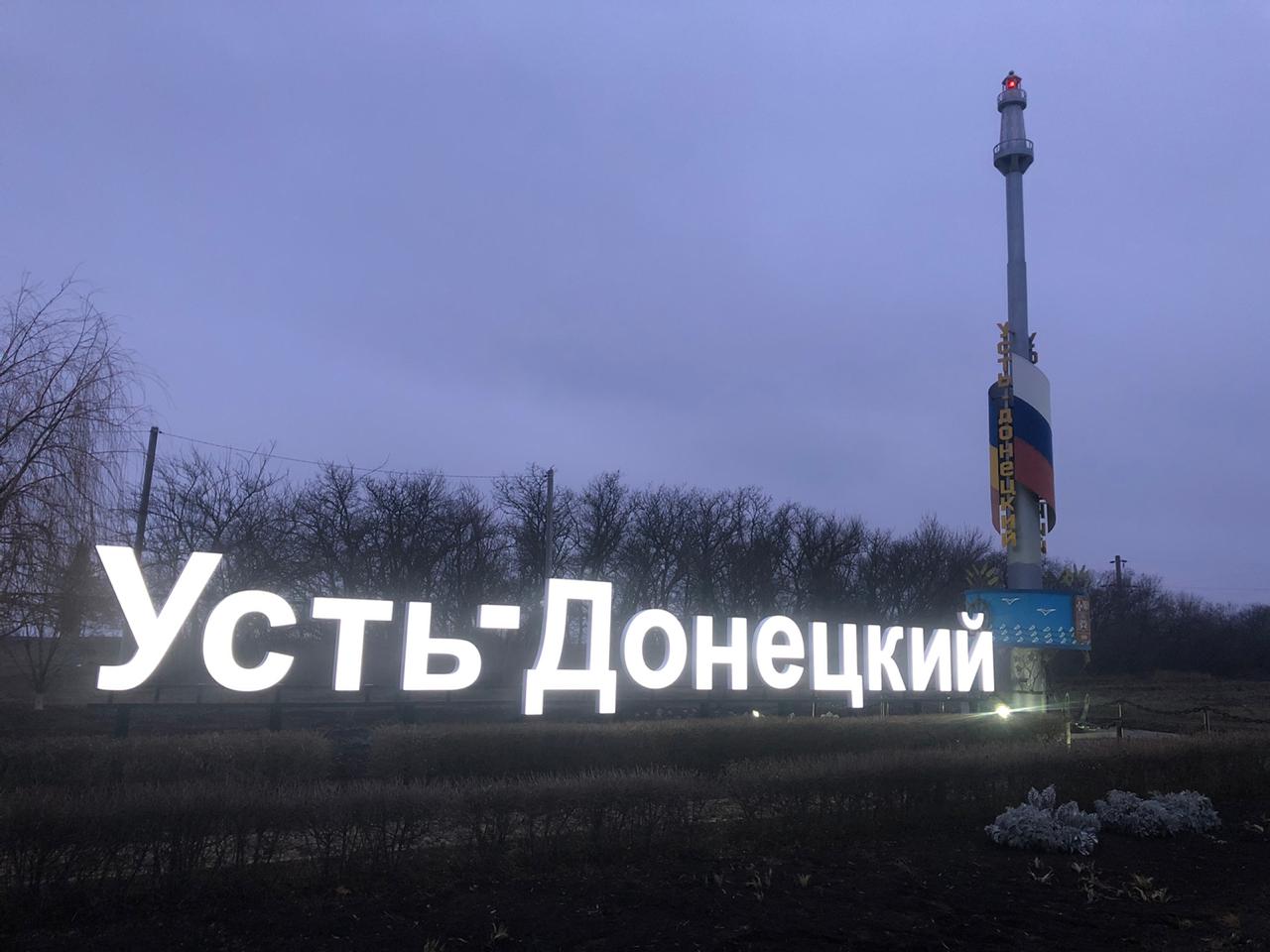 Схема территории, где будет реализованоинициативное предложение
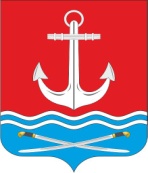 Схема проекта
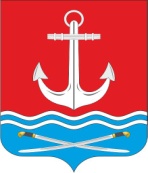 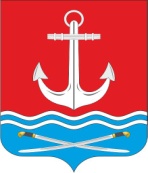 Актуальность проблемы
Необходимость в благоустройстве общественной территории , что благоприятно повлияет на внешний облик микрорайона, функциональность территории и удобство доступа к социально-значимым объектам.
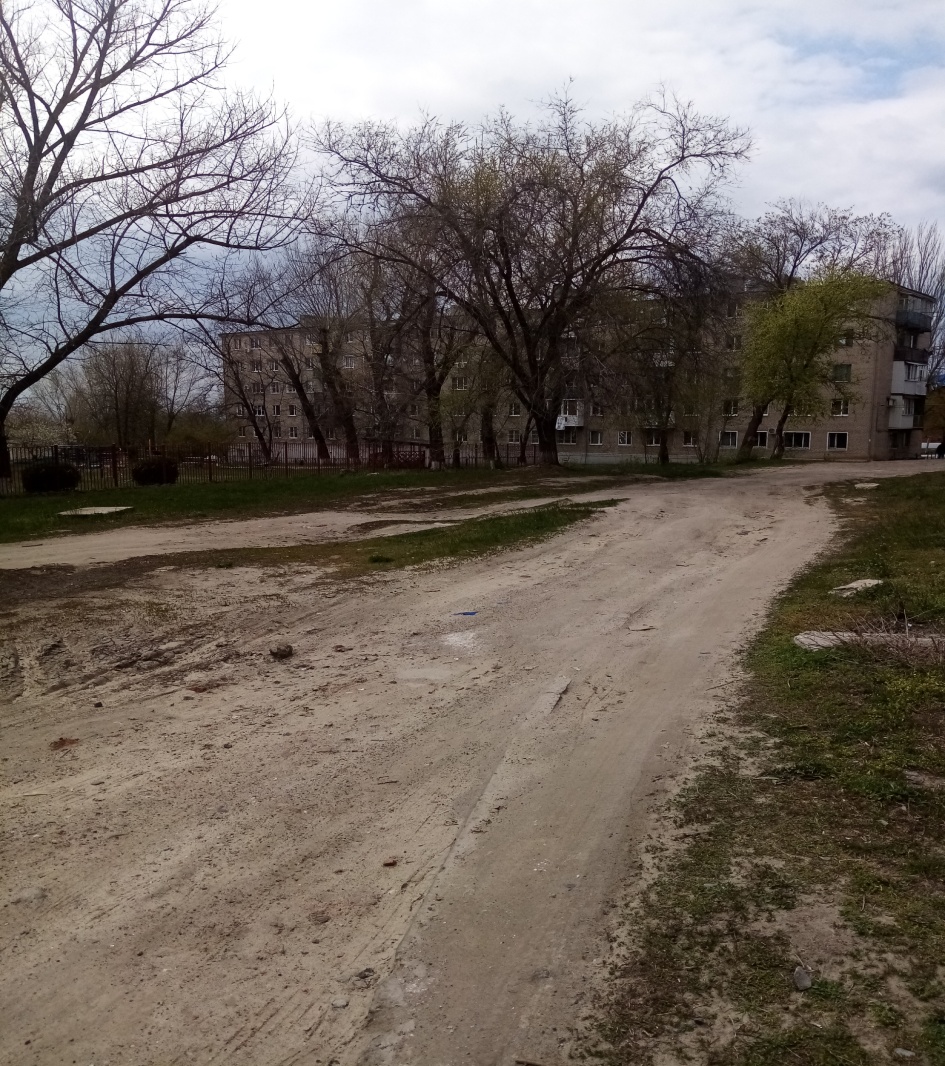 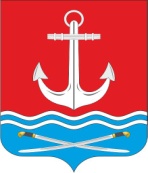 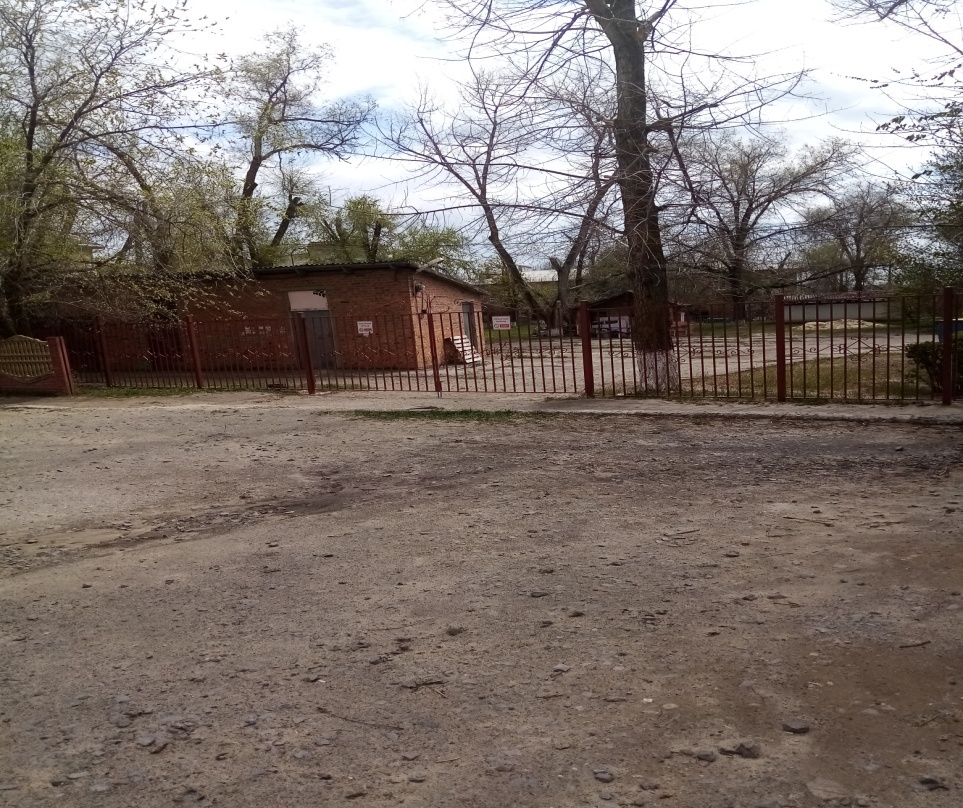 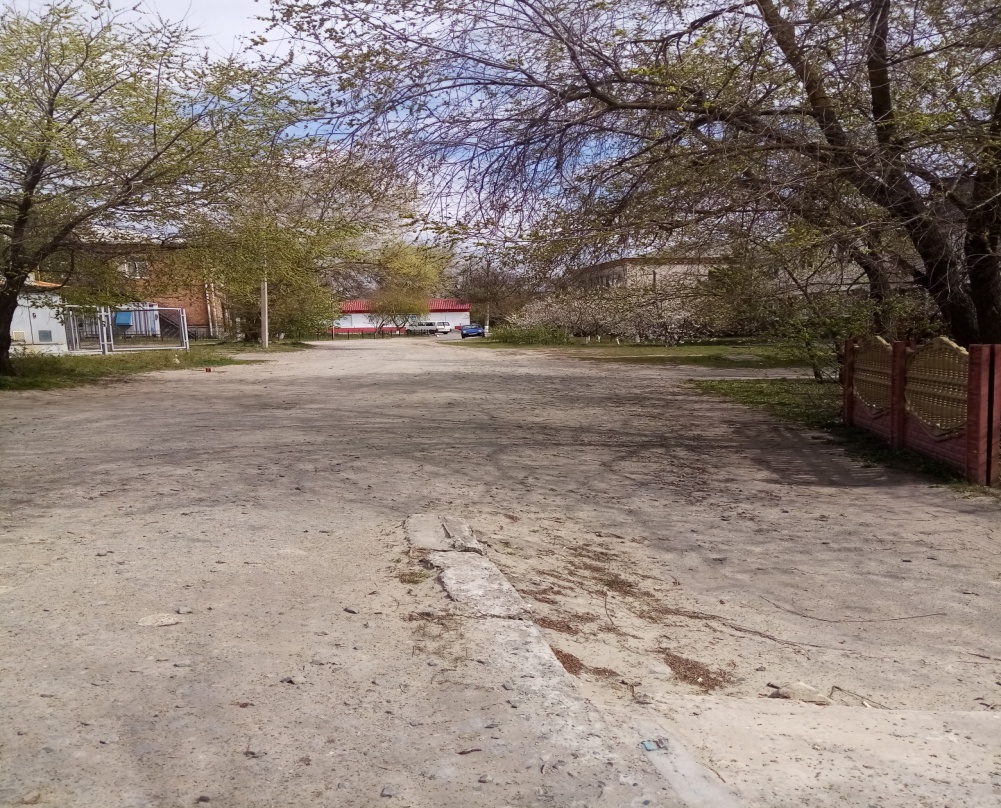 до
после
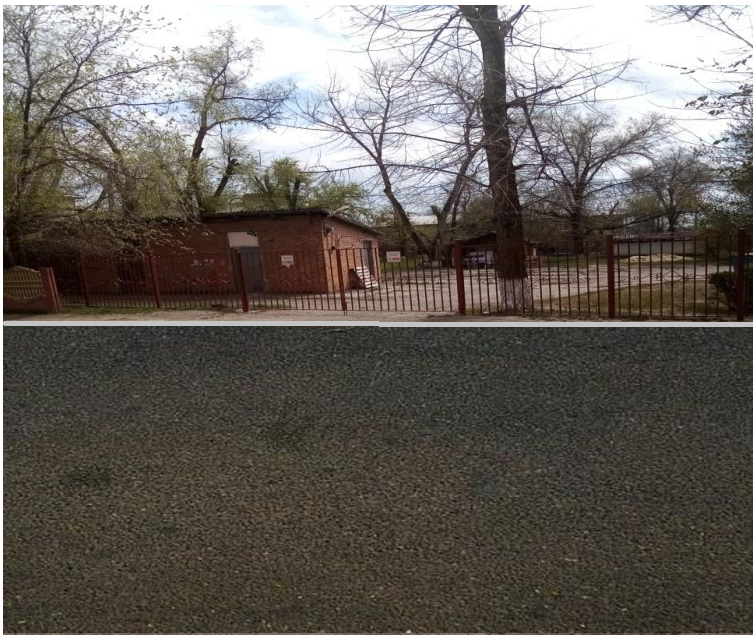 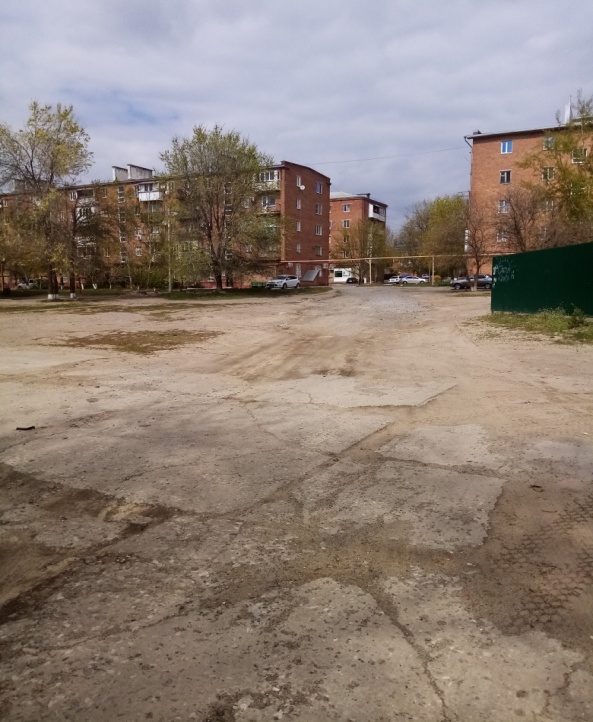 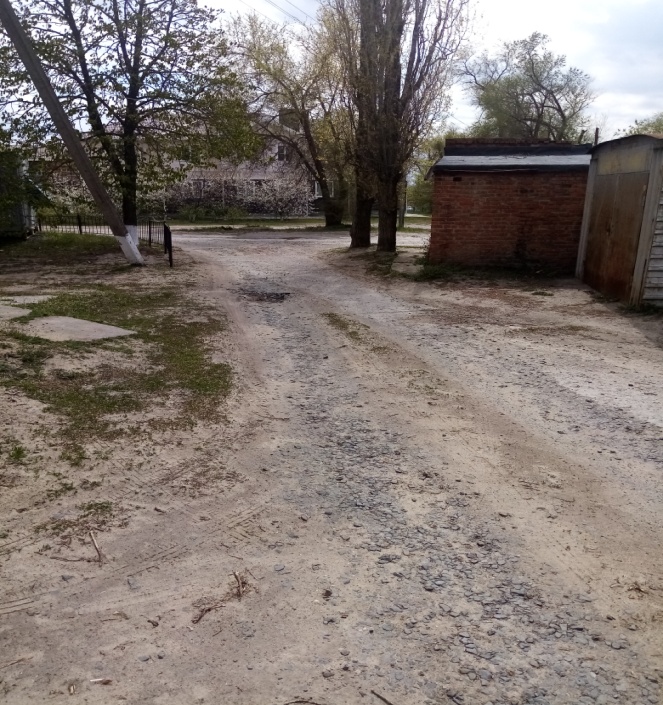 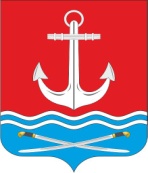 до
после
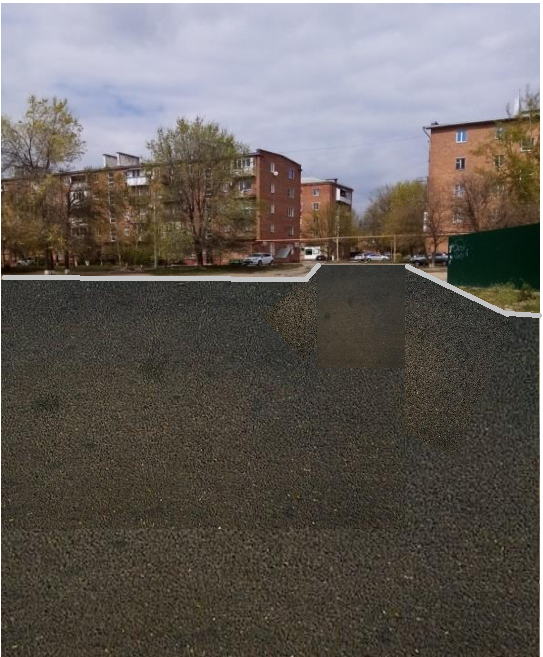